Формы и методы работы 
с одарёнными 
      детьми
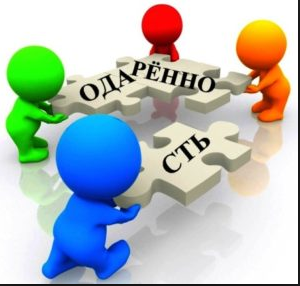 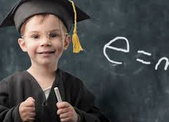 Подготовили :
учителя начальных классов
Шишкалова Н.П.
Малютина Е.А.
Блажко О.П.
МБОУ «СОШ №6» г. Сосновый Бор
Ленинградской области
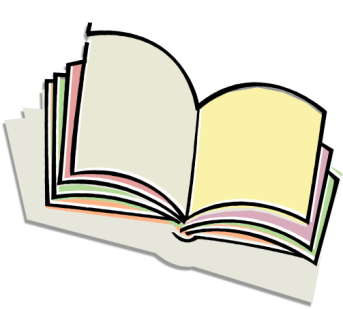 Министерство  образования Российской Федерации
Федеральная целевая программа “Одаренные дети”
КОНЦЕПЦИЯ
ОДАРЕННОСТИ
Необходимость разработки системы взаимосвязанных мероприятий, направленных на стимулирование учебной активности обучающихся  МБОУ «СОШ №6»
Создание  условий,
 обеспечивающих выявление и развитие одарённых детей,  
реализацию их потенциальных возможностей
«Одаренность человека — это маленький росточек, едва проклюнувшийся из земли и требующий к себе особого внимания. Необходимо холить и лелеять, ухаживать за ним, сделать все необходимое, чтобы он вырос и дал обильный плод».                                   В. А. Сухомлинский
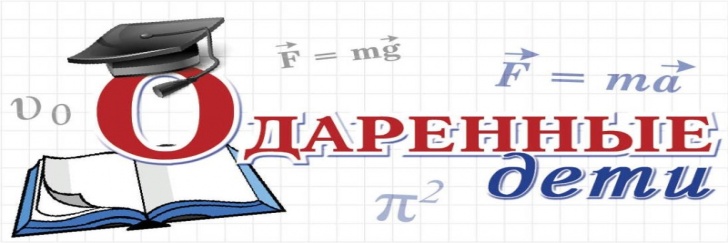 Задача семьи  состоит в том, чтобы вовремя увидеть, разглядеть способности ребенка.
Задача школы — поддержать ребенка и развить его способности, подготовить почву для того, чтобы эти способности были реализованы.
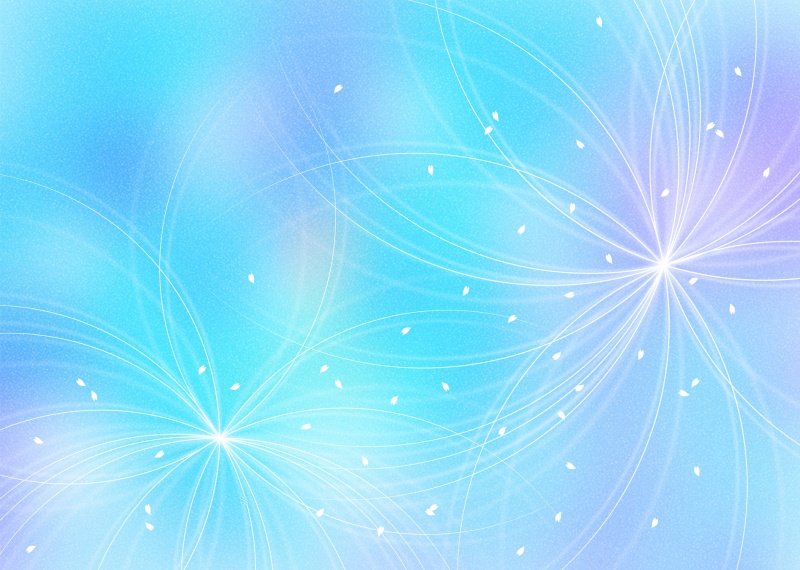 Цель:  создать условия для выявления и развития одаренных учащихся через различные формы и методы работы в урочное и внеурочное время.
Задачи:
Расширить круг возможностей для участия способных и одарённых школьников в различных видах деятельности
Создать систему выявления и сопровождения одарённых детей, их социально-психологической поддержки
Выбрать эффективные формы и  методы, способствующие развитию одарённости  на уроках и внеурочной деятельности
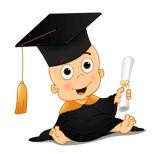 Структурные этапы работы 
с одарёнными детьми
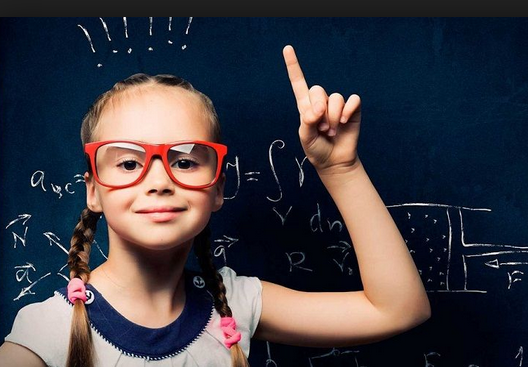 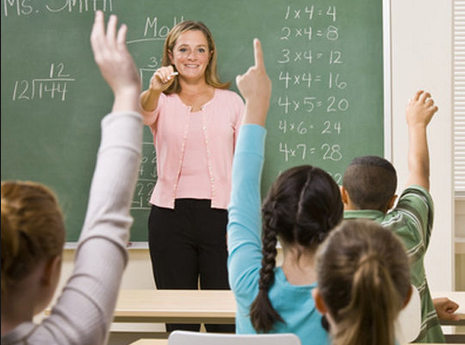 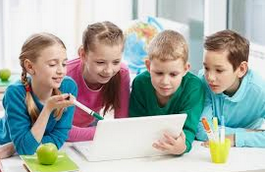 Принципы работы с одаренными детьми:
принцип опережающего обучения
  принцип комфортности в любой     деятельности
  принцип разнообразия предлагаемых возможностей для реализации способностей учащихся
  возрастание роли внеурочной деятельности
  принцип развивающего обучения
  принцип добровольности
Работа с одарёнными детьми, их поиск, выявление и развитие – один из важнейших аспектов деятельности нашей школы.
Консультации, индивидуальные занятия
Система работы учителей с одаренными учащимися представлена следующими направлениями:
Методы работы с одарёнными детьми
исследовательский
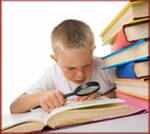 частично-поисковый
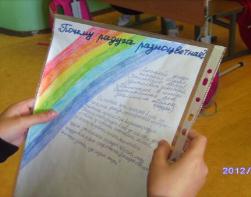 проблемный
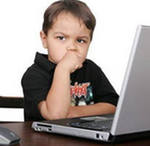 проектный
Формы  работы с одарёнными детьми
Индивидуальные занятия
Классно-урочная система
Консультации
Игра
Предметные олимпиады
Интеллектуальные марафоны
Конкурсы и викторины
Предметные кружки
Проекты
Марафоны
Мониторинг
Участие в дистанционных конкурсах и проектах
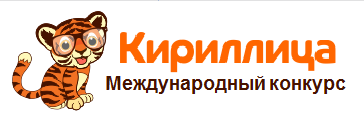 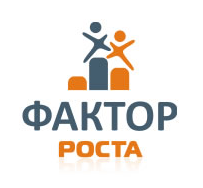 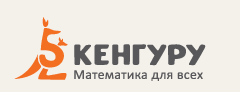 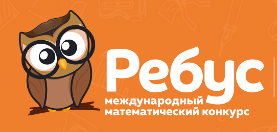 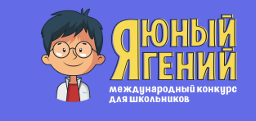 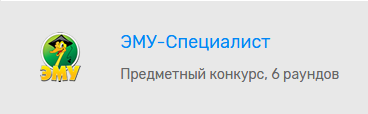 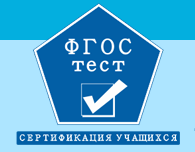 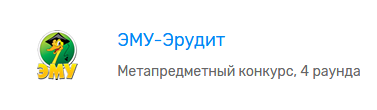 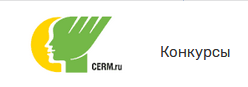 Интерактивные образовательные
платформы
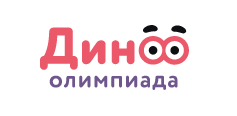 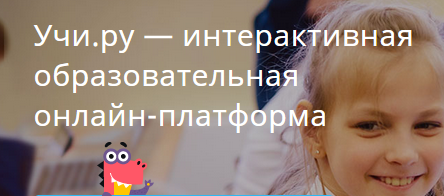 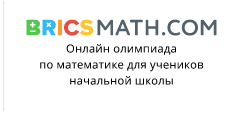 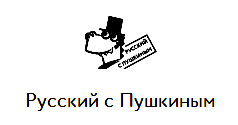 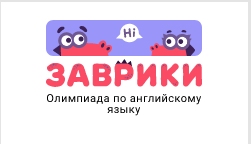 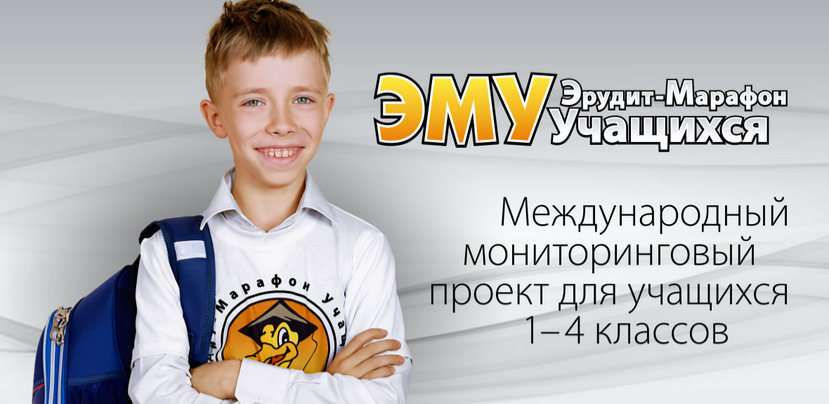 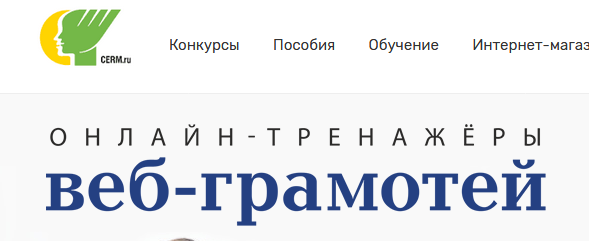 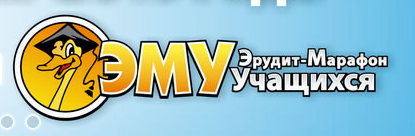 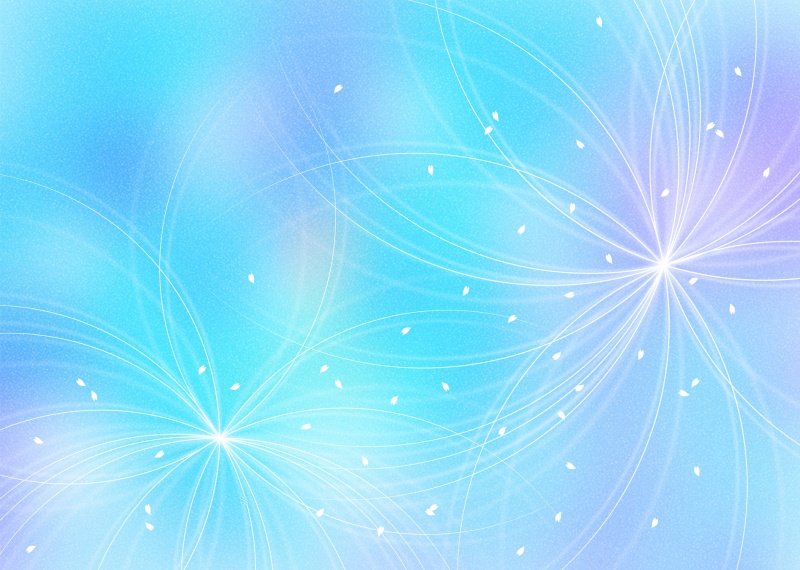 Творческих
Вам
успехов !